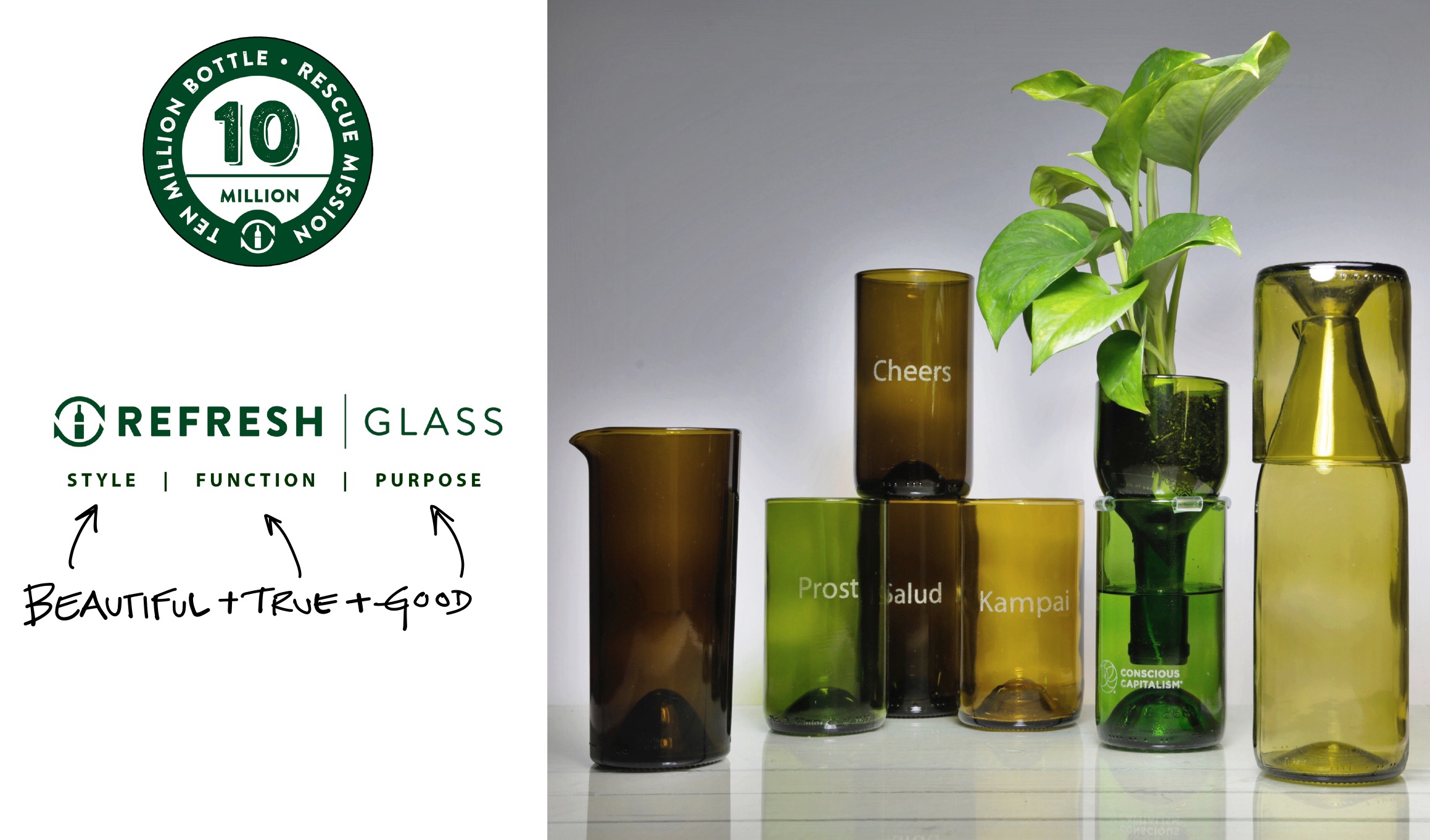 RG
refreshglass.com       |       raydelmuro.com
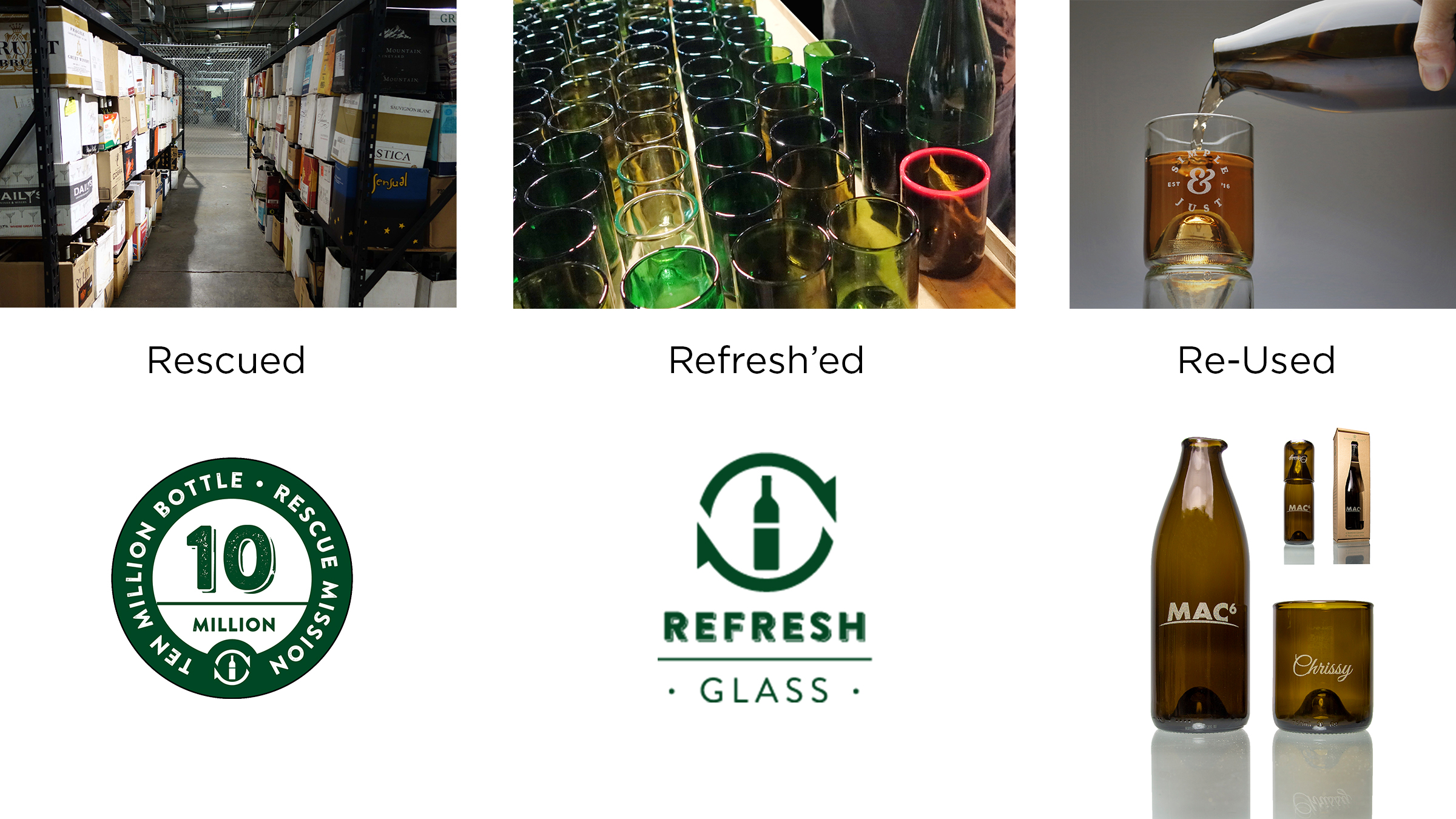 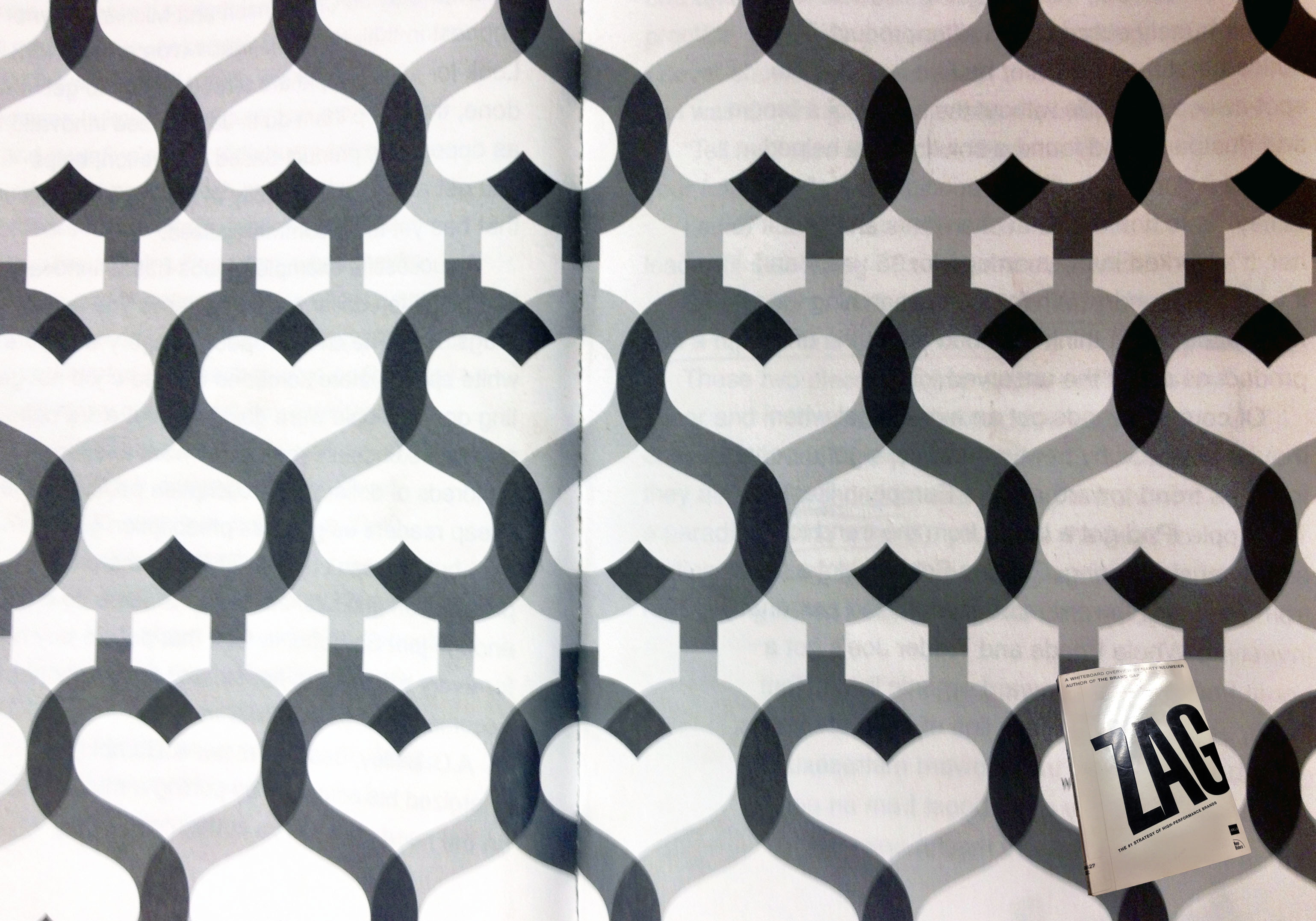 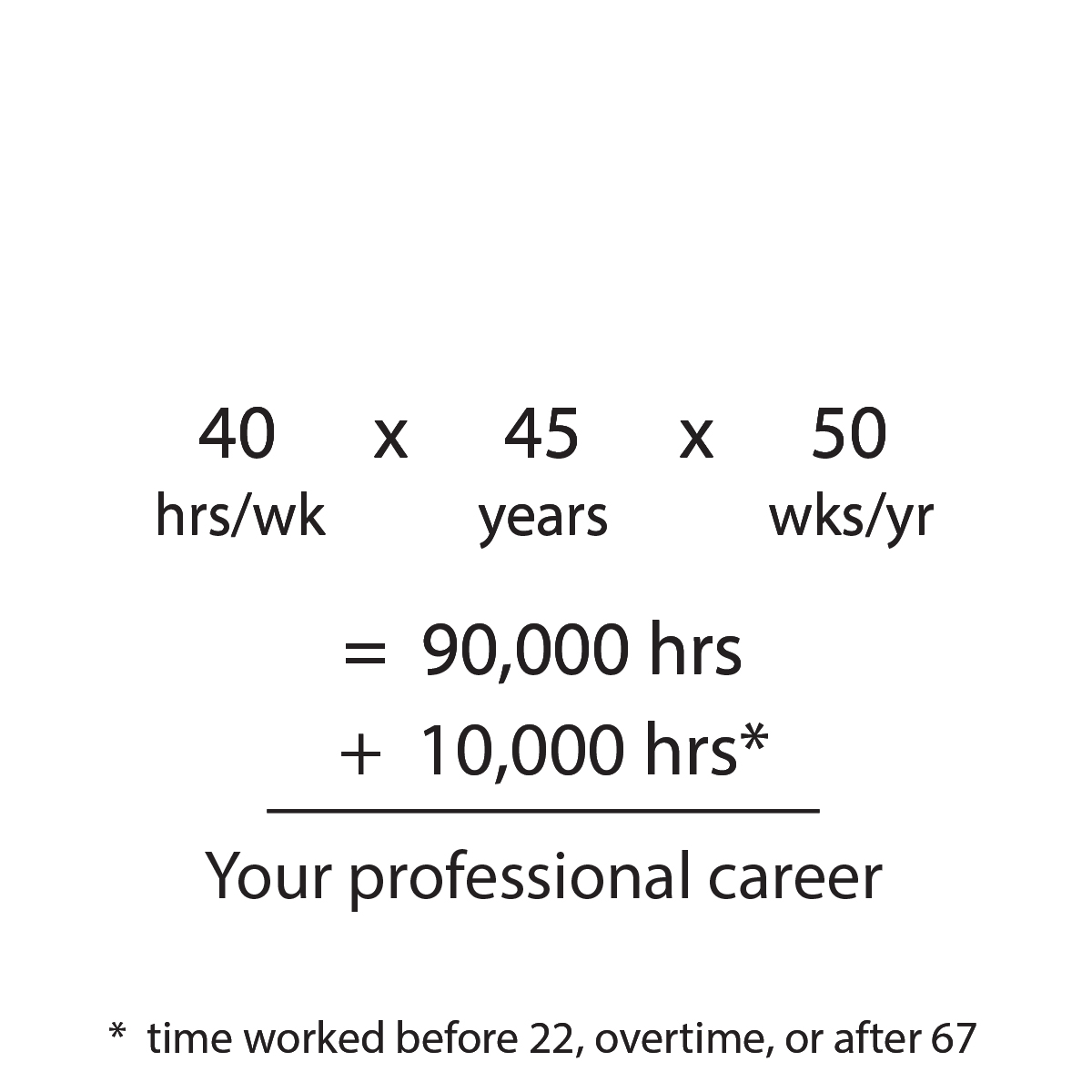 100,000 Hour Challenge
Title/Feature Slide

Lorem ipsum dolor sit amet, consectetur adipiscing elit. Nulla egestas ligula sed metus dignissim porttitor. Interdum et malesuada fames ac ante ipsum primis in faucibus. Cras magna erat, cursus sed nibh nec, porttitor pretium libero. In facilisis diam eu lectus tempus pellentesque.
3
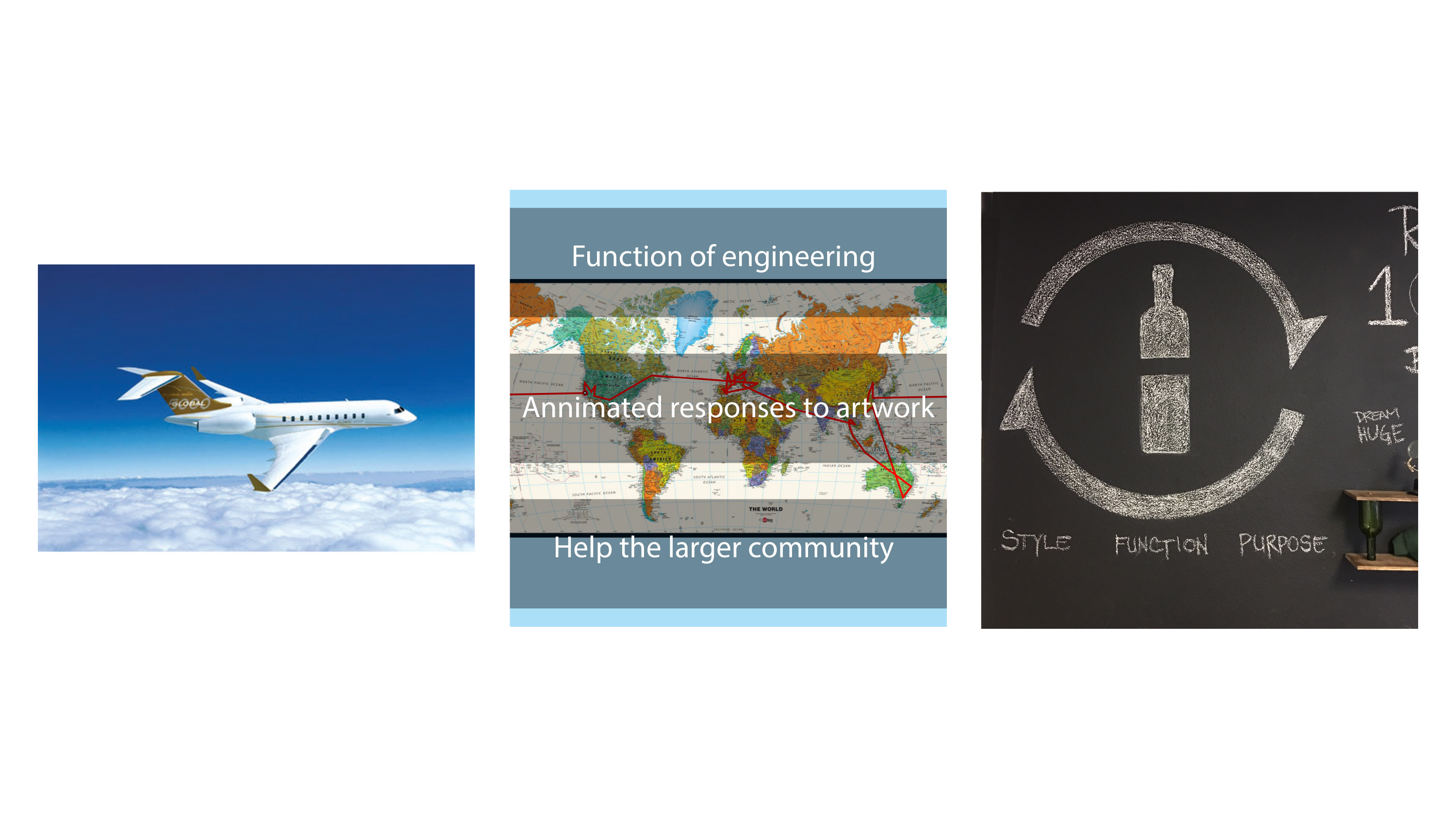 Realization that my focus has been in one of the 3 until now...
True
Beautiful
Good
Engineer
Artist
Entrepreneur
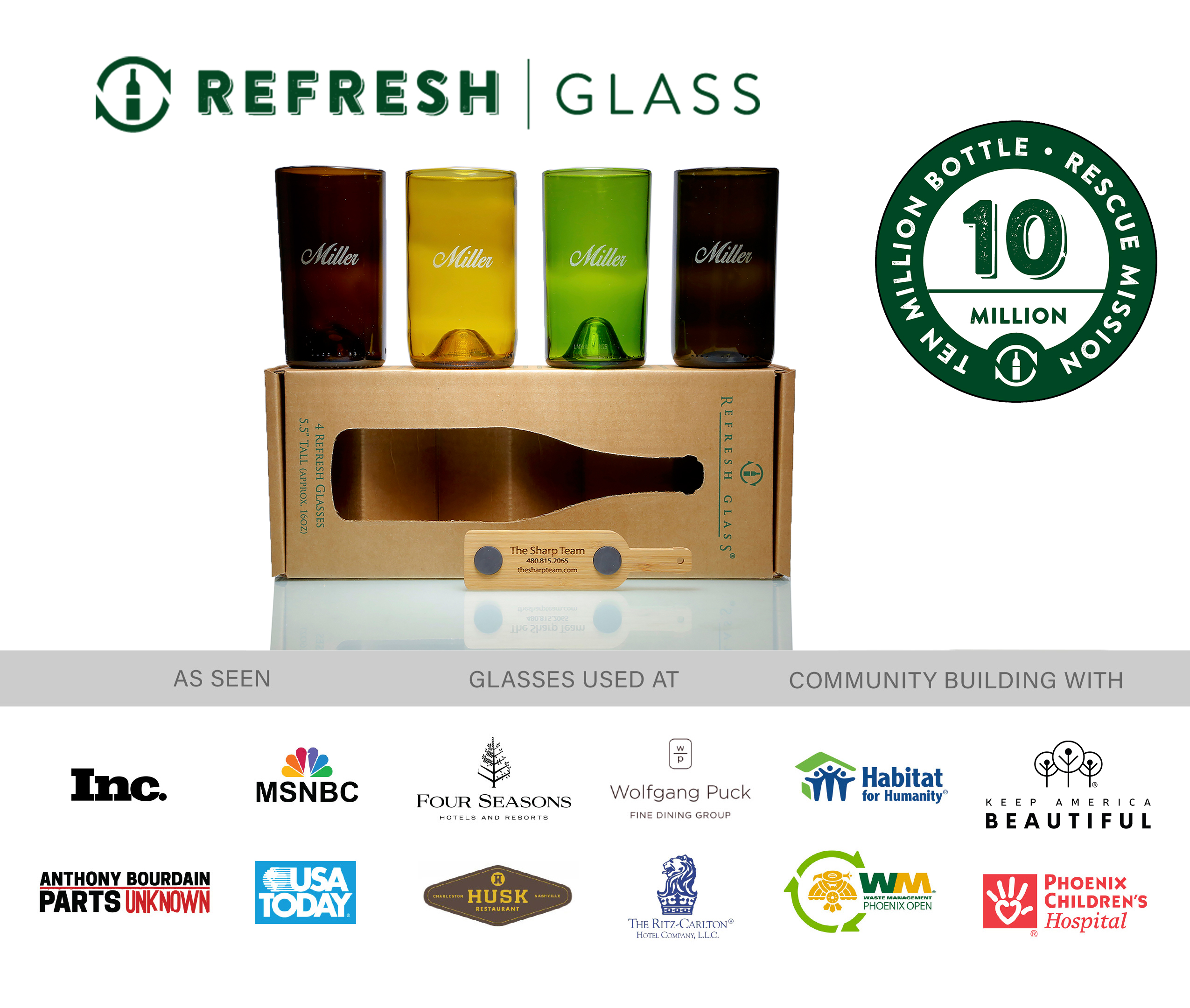 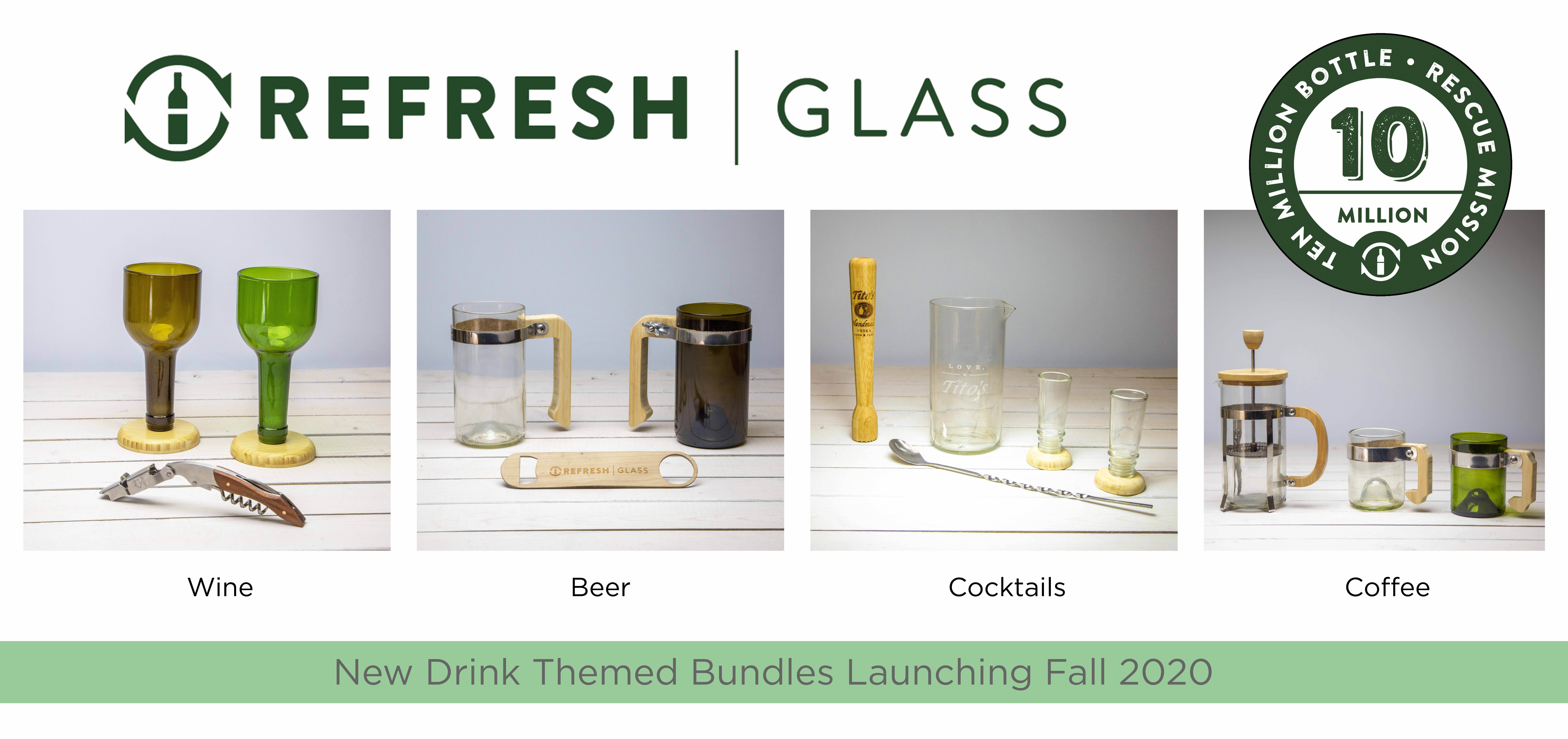 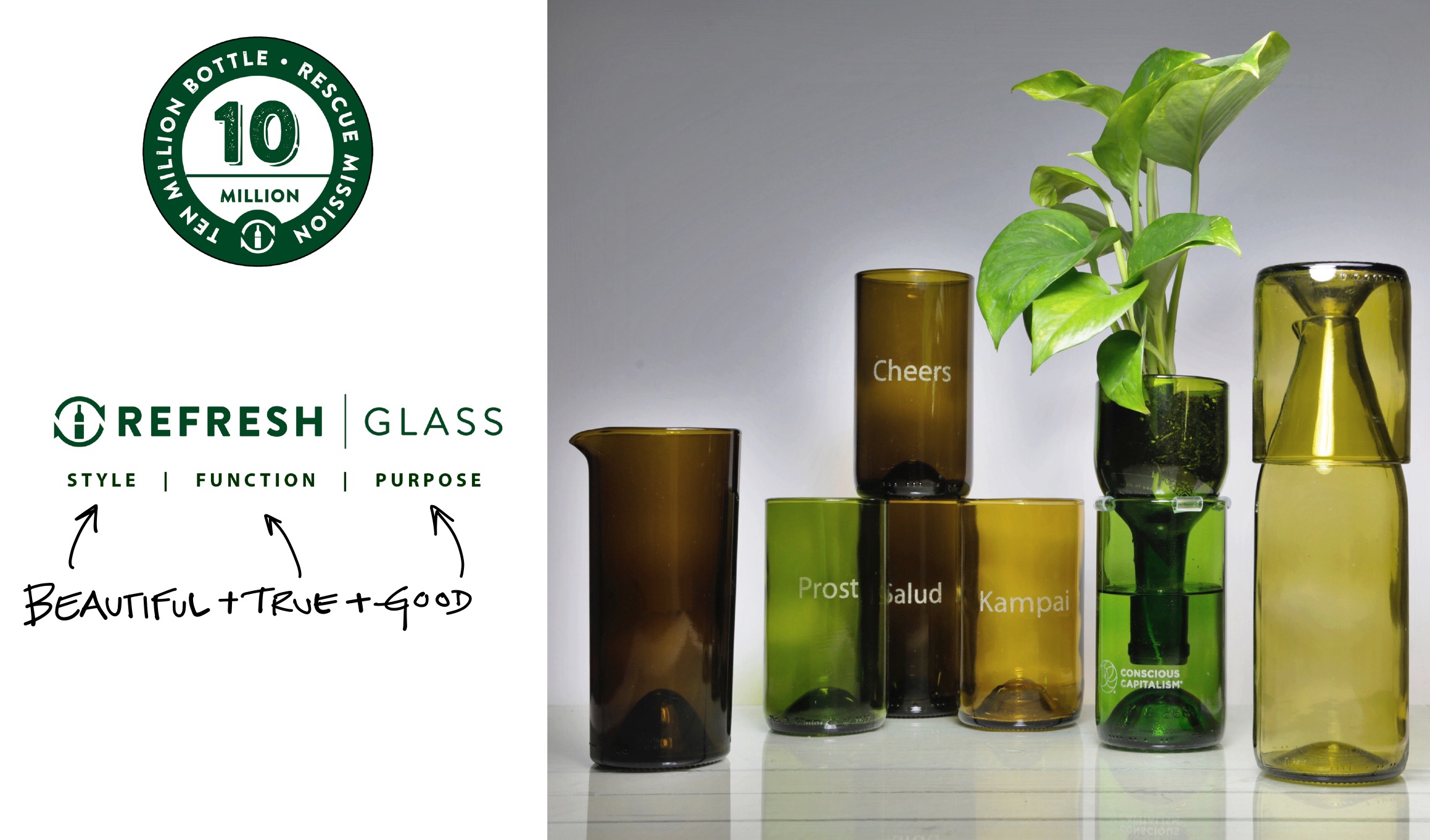 RG
refreshglass.com       |       raydelmuro.com